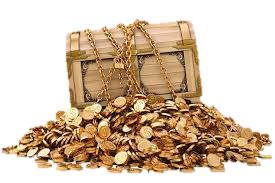 「錢」進世界，操「資」在我
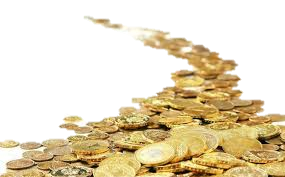 授課老師：劉又慈
黑板
第一組
第二組
第五組
第四組
第三組
金融學習旅程
需要與想要
責任消費
1
2-1
2-2
4
3
金融基礎知識
跨國金錢觀
金錢規劃與評估
課堂規則
活動過程可討論但不宜過度吵鬧，安靜組會加分喔！
依照分組方式就座！
課堂討論視情況紀錄於指定位置上（平板、海報、小白板、學習單）
培養默契！(注意！)
分組體驗活動，以活動積分來增加平常分數囉！
小組分享請讓成員輪流回答，讓大家皆有表達的機會!
4
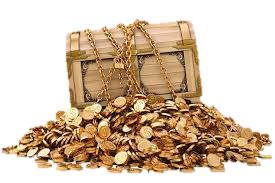 金錢旅行
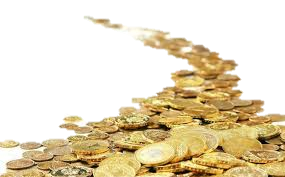 從哪裡來?
讓我們來瞧瞧…
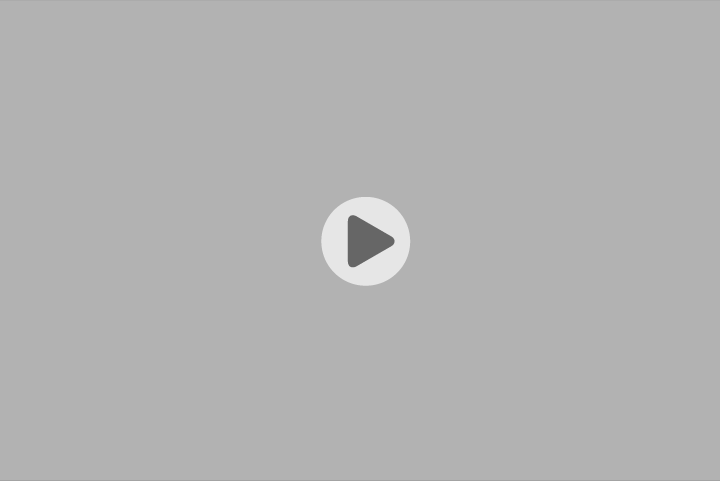 錢的歷史
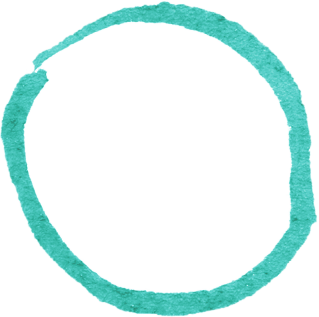 7
以物易物V.S.貨幣買賣
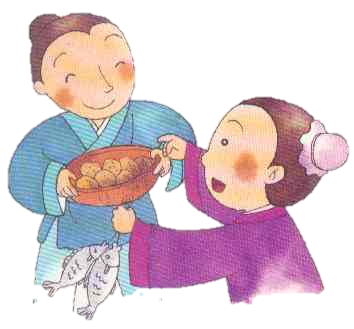 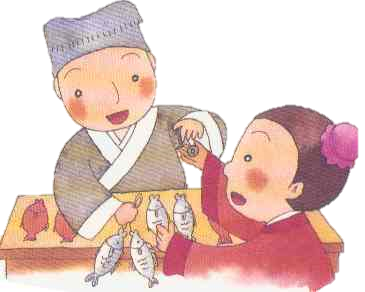 請想想  以物易物/貨幣買賣  各有哪些優點和限制呢?
8
台幣的演進
國民政府來台灣
四萬元換一元
通貨膨脹ˋ
發行新台幣
1945年發行
（金融危機、外幣貶值、戰爭影響）
（舊台幣）
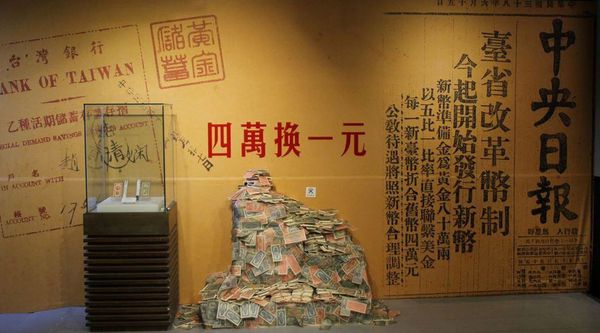 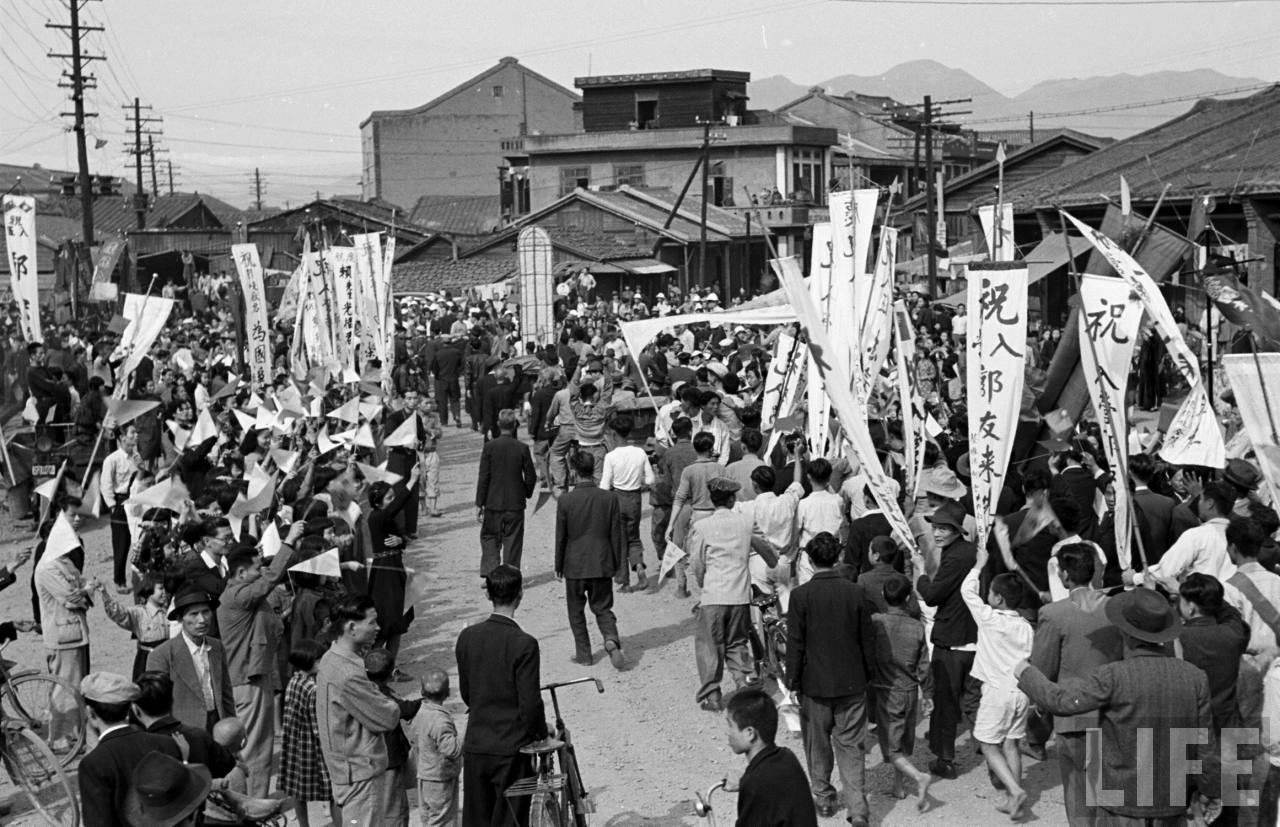 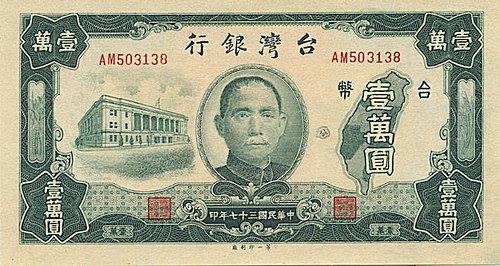 9
超級比一比
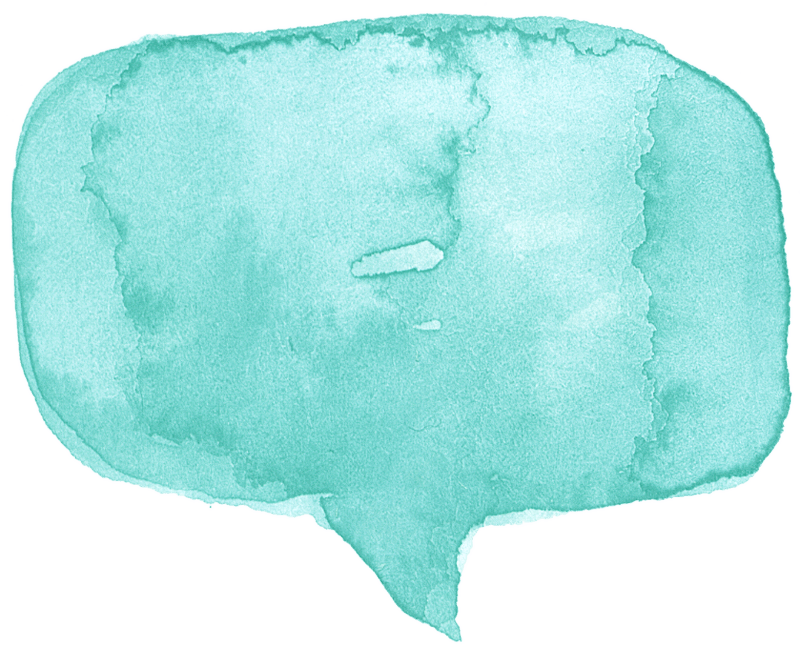 貨幣哪裡
不一樣?
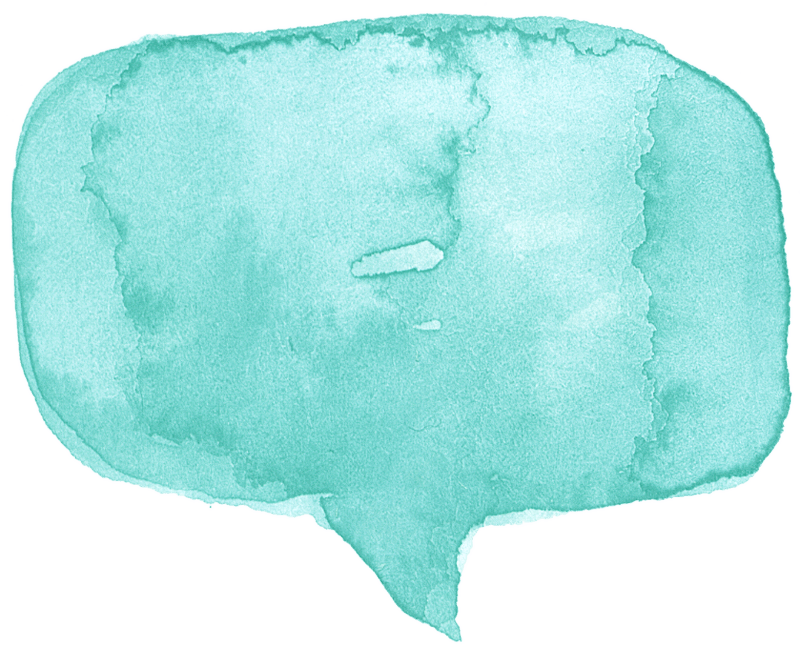 為什麼會
不一樣?
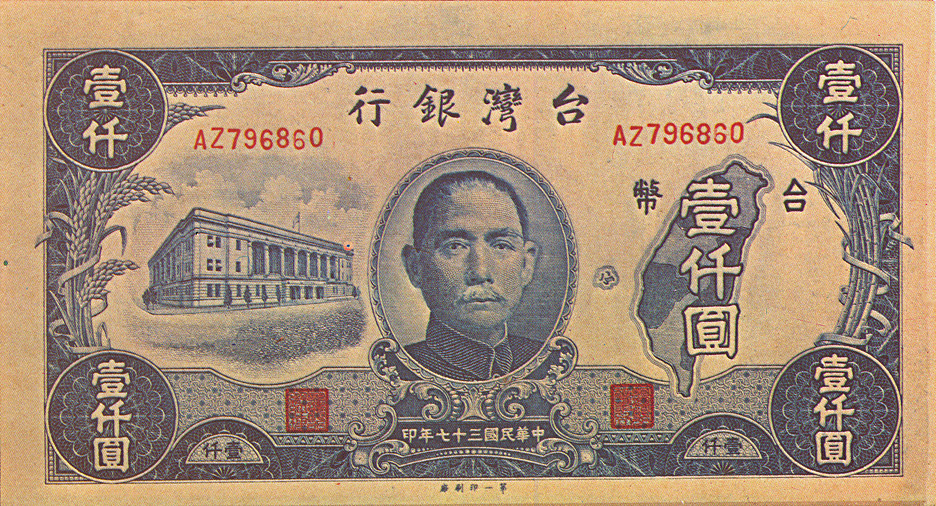 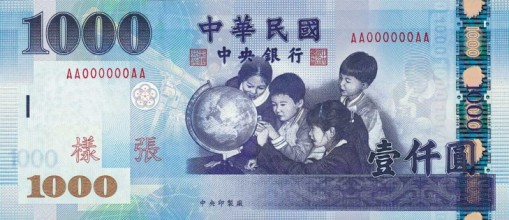 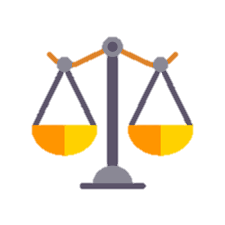 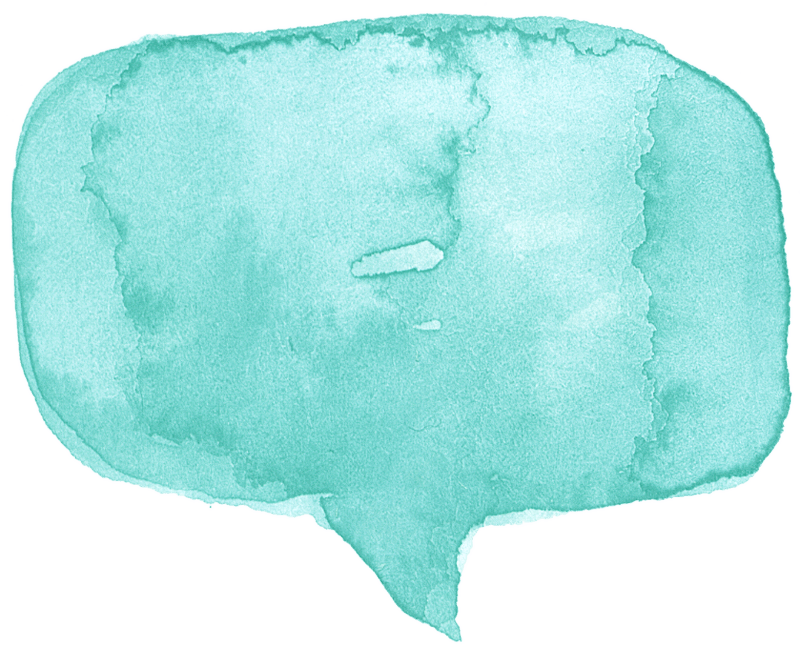 改版後覺得如何?
10
賺錢大不易
往何處去?
你知道嗎?
一家人的年預算表
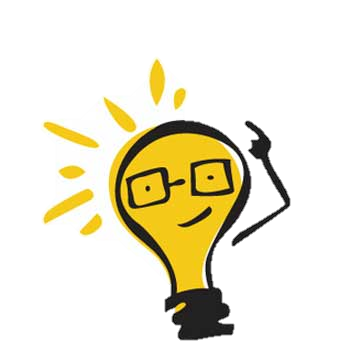 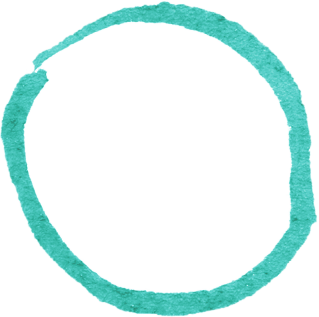 請小組討論從開學到現在家人花在你身上的錢有哪些?加起來總共多少?
12
30秒過後
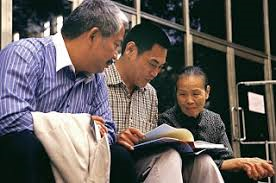 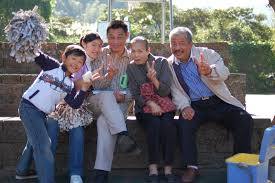 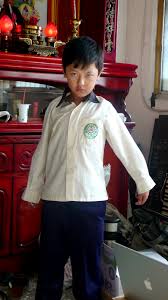 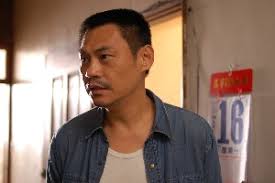 阿定
阿嬤
姊姊
弟弟
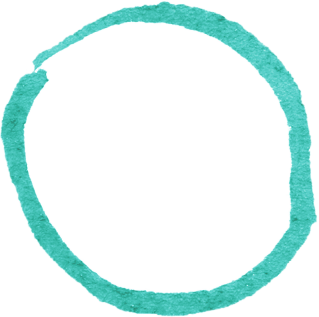 請各組選擇一個角色
30秒過後
阿定，40歲，被漁產公司裁員之後，跟著妻子做小生意，兩年前一場車禍中，妻子去世，需撫養媽媽及兩個小孩國一和小學三年級，爸爸以打零工維生，努力尋找一個穩定的工作。
14
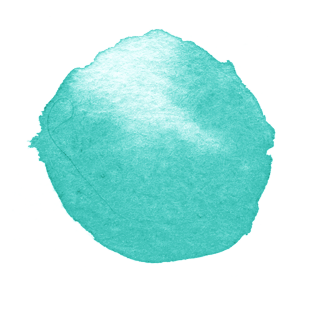 同理心地圖
15